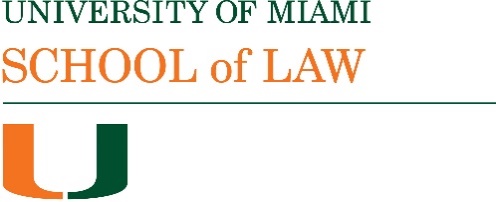 Bradley Business Associations 2021-22
Partnership Part 4
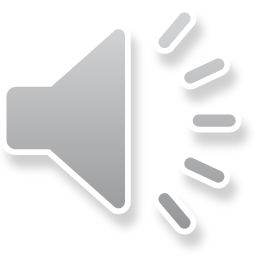 Questions for business owners to address
How will they share profits and losses?
What will their financial and other contributions (e.g. property, skills) to the business be?
How will management decisions be made? 
How long will the business relationship last and in what circumstances will it terminate?
What rights do the parties have on a termination of the business relationship (e.g. a buy-sell agreement)?
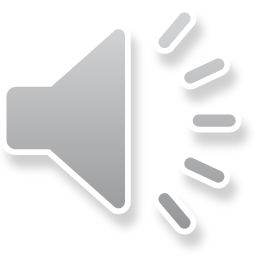 Partnership property: In Re Fulton (US Bankruptcy Court 1984)
One implication of the separate entity of the partnership: partners do not own partnership property. Property might belong to a partner or to the partnership. 
The Court says that in deciding whether property is partnership property it will look primarily at the intentions of the parties when the property is acquired (CB p 128).
Here the sales invoice and the title showed the partnership as the owner, the trailer was bought for and actually used in the partnership business (CB p. 129). Thus it is not an asset to which Fulton’s creditors have any direct claim.
However, Fulton’s bankruptcy is a dissolution event for the partnership under the Partnership Act so UPA §40 applies to determine rights to the partnership property.
The trailer was a capital contribution by Carroll to the partnership, paid for out of a loan to Carroll by his grandmother. If the loan was to the partnership it would be a debt owed to a non-partner, payable before repayment of capital contributions to the partners.
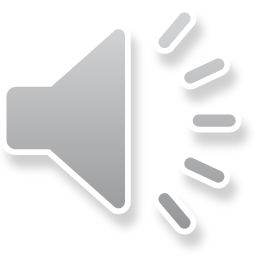 Distribution of Funds on partnership dissolution: UPA §40; Florida Statutes §620.8807
The order in which debts are paid under UPA §40:
Debts to creditors other than partners
Debts owed to partners except those relating to capital and profits
Debts relating to capital contributions
Profits owed to partners
RUPA does not distinguish between debts owed to non-partner creditors and partner creditors.
RUPA uses the concept of a partnership account to which capital contributions and shares of profits are credited and shares of losses are debited.
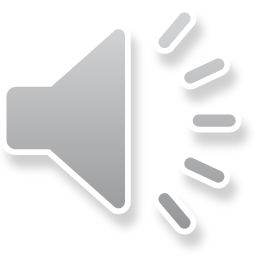 Hypothetical page  129-130 based on In Re Fulton
Trailer sold for $4000, partnership has no other assets, 1 creditor has a claim of $1000.  The creditor receives the amount of the debt ($1000) and Carroll’s claim for capital contribution is $4600 so he receives the other $3000 (the $4000 less the $1000 creditor claim). There is nothing left for Fulton and Fulton’s creditors.
If there were $9000 of other assets for a total of $13000 the creditor would receive the $1000 and Carroll would receive his $4600 capital contribution and the remaining amount would be shared between the partners according to their respective shares. If they share equally they would get half each of this amount, giving a total of $8300 to Carroll and $3700 to Fulton.
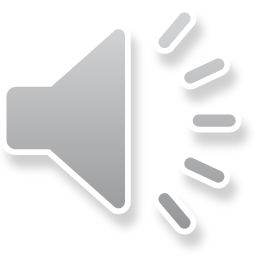 Partners’ rights in management
Florida Statutes §620.8401:
(9) A person may become a partner only with the consent of all of the partners.
(10) A difference arising as to a matter in the ordinary course of business of a partnership may be decided by a majority of the partners. An act outside the ordinary course of business of a partnership and an amendment to the partnership agreement may be undertaken only with the consent of all of the partners.
Unanimity for admission of new partners, amendments to the partnership agreement and extraordinary matters. Majority of the partners for matters in the ordinary course of business.
These are default rules.
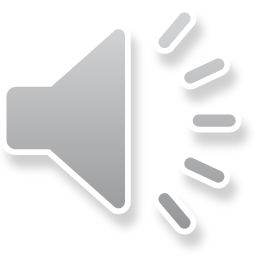 Partner’s authority
Florida Statutes §620.8301 Partner agent of partnership.—Subject to the effect of a statement of partnership authority under s. 620.8303:
(1) Each partner is an agent of the partnership for the purpose of its business. An act of a partner, including the execution of an instrument in the partnership name, for apparently carrying on in the ordinary course of partnership business or business of the kind carried on by the partnership, in the geographic area in which the partnership operates, binds the partnership unless the partner had no authority to act for the partnership in the particular matter and the person with whom the partner was dealing knew or had received a notification that the partner lacked authority.
(2) An act of a partner which is not apparently for carrying on in the ordinary course the partnership business or business of the kind carried on by the partnership binds the partnership only if the act was authorized by all of the other partners or is authorized by the terms of a written partnership agreement.
Cf. RUPA §303 (Fl. Stats. §620.8303): Statements of partnership authority may be filed but a third party is only deemed to know of limitations of authority with respect to transfers of real property.
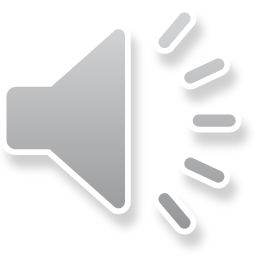 Management Rights: National Biscuit Company v Stroud (North Carolina 1959) and Summers v Dooley (Idaho 1971) compared
These cases illustrate that in a 2 person partnership with the default rules in the statute there is no difference between unanimity and majority: both partners have to agree to any changes to the partners’ authority (CB p. 132). 
Stroud has no power to limit Freeman’s authority to buy bread. Similarly, Summers cannot give himself the authority to hire an additional employee.
In a 2 person partnership it is advisable to address this issue in the partnership agreement: give control to one partner or specify a tie-breaker mechanism, or specify unanimity for certain matters so the partners are aware of the issue at the outset.
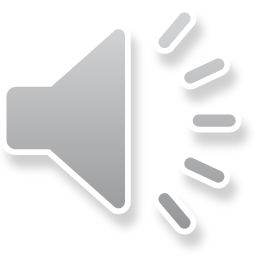 Partnership liable for partner’s acts in the ordinary course of business
Florida Statutes §620.8305
(1) A partnership is liable for loss or injury caused to a person, or for a penalty incurred, as a result of a wrongful act or omission, or other actionable conduct, of a partner acting in the ordinary course of business of the partnership or with authority of the partnership.
(2) If, in the course of the partnership’s business or while acting with authority of the partnership, a partner receives or causes the partnership to receive money or property of a person who is not a partner, and the money or property is misapplied by a partner, the partnership is liable for the loss.
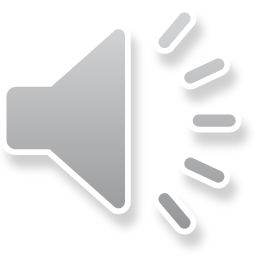 Partner’s indemnity
Florida Statutes §620.8401 :
(3) A partnership shall reimburse a partner for payments made and indemnify a partner for liabilities incurred by the partner in the ordinary course of the business of the partnership or for the preservation of its business or property.

Note that this is an indemnity, so it is useful where the partnership has assets (or insurance). It does not remove the liability.
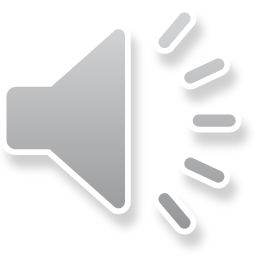 Day v Sidley & Austin (DDC 1975)
After a merger between 2 law firms, Day resigned and sued claiming that the approval of the merger should be avoided because of misrepresentations (no Sidley partner would be worse off). 
The Court says that Day was not deprived of any legal right as a result of his reliance on this representation (CB p. 136). There was no provision in the partnership agreement about his Chairmanship of the Washington office.
Claim of breach of fiduciary duties: the duties primarily relate to secret profits (“The essence of a breach of fiduciary duty between partners is that one partner has advantaged himself at the expense of the firm”(p. 137)). The defendants made no financial gain and the remaining partners did not acquire any more power in the firm as a result of the alleged withholding of information.
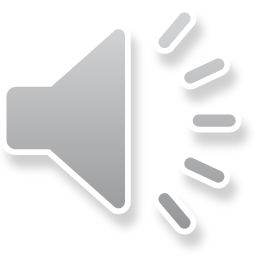 Day v Sidley & Austin: management authority
CB p. 138: “The contract clearly provided for management authority in the executive committee and for majority approval of the merger with the Liebman firm. Even if plaintiff had voted against the merger, he could not have stopped it.”
Look at fn. 8 on p.136: All questions of firm policy are to be decided by the Executive Committee provided that some matters (participation, admission and severance of partners and amendment of the partnership agreement) require the approval of partners with a majority of voting percentages. Incorporation requires 75% approval.  No mention of merger.  But no indication that anything is subject to unanimity. 
NB sophisticated parties being held to the agreements they enter into.
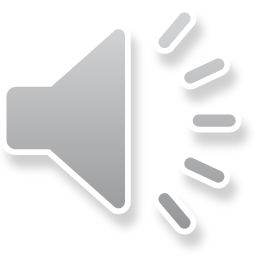